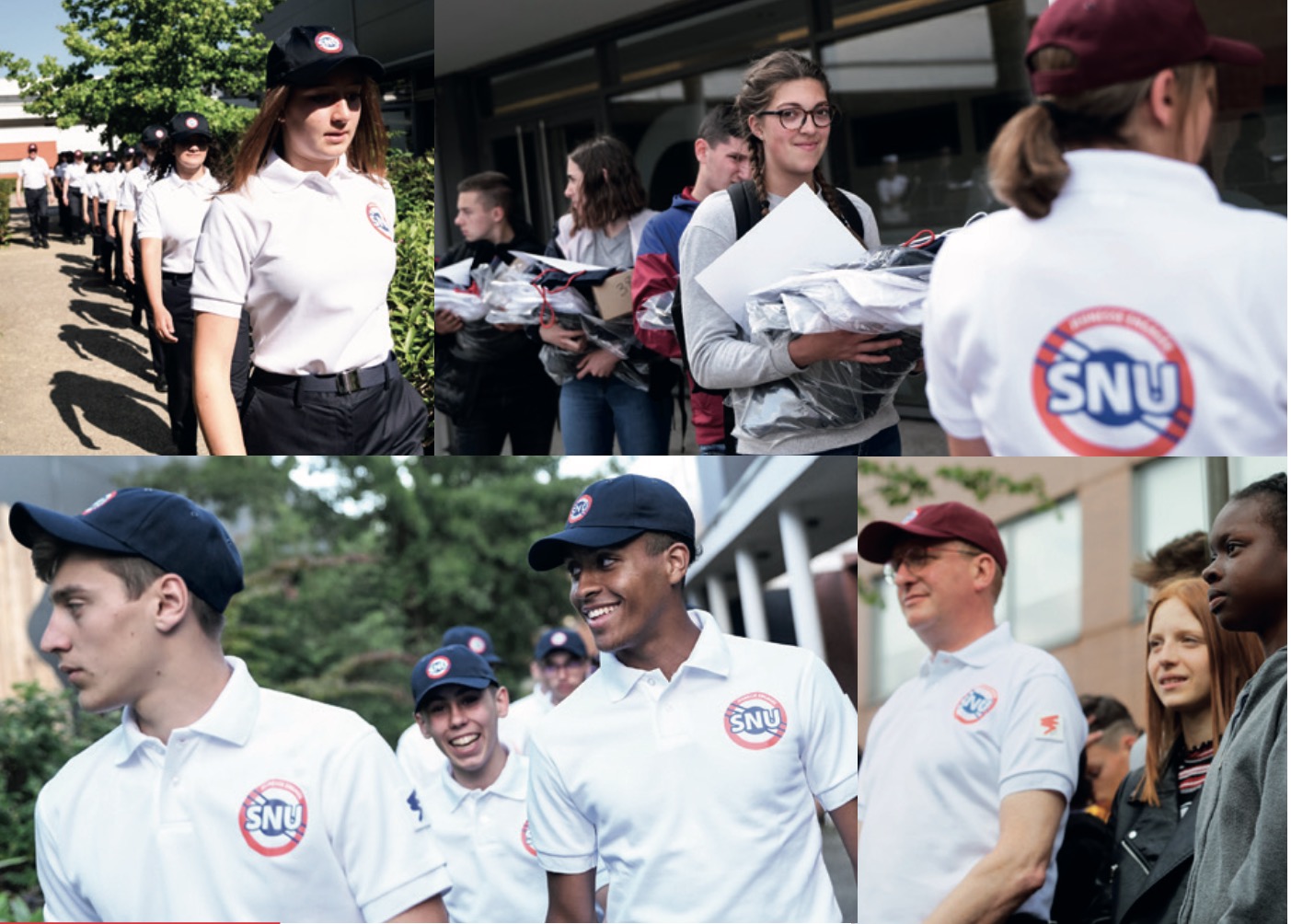 Présentation du
SERVICE NATIONAL UNIVERSEL 
et du 
SERVICE MILITAIRE VOLONTAIRE
de La Rochelle
SNU et SMV en 2020Par Catherine HÉRAULT et Philippe MATHIEU
20/02/2020
IHEDN Poitou-Charentes - Comité Aunis-Saintonge
1
20/02/2020
IHEDN Poitou-Charentes - Comité Aunis-Saintonge
2
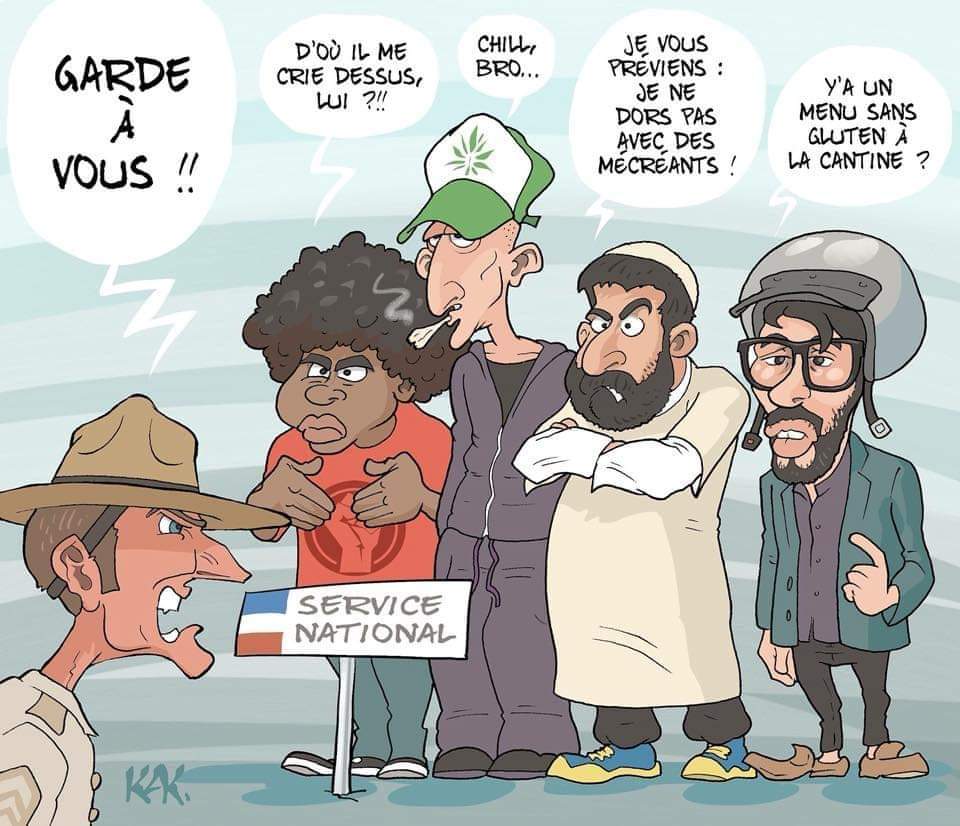 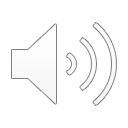 SNU et SMV en 2020Par Catherine HÉRAULT et Philippe MATHIEU
20/02/2020
IHEDN Poitou-Charentes - Comité Aunis-Saintonge
3